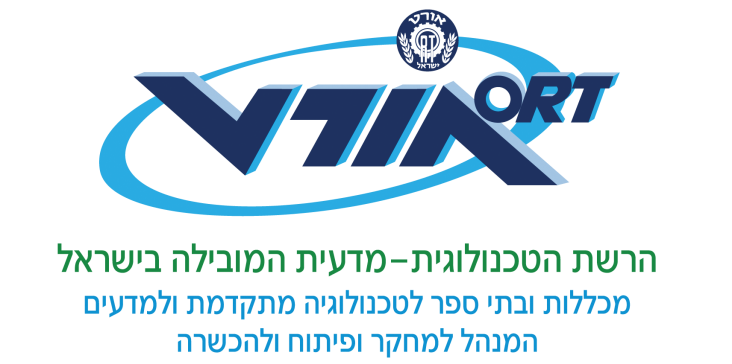 שינויים בזיכרון
"רק אם תתחיל לאבד את זיכרונך, ולו גם במנות קטנות, תיווכח שהזיכרון הוא עצם החיים, חיים ללא זיכרון אינם חיים כלל... הזיכרון הוא החומר המלכד שלנו, הדעת שלנו, הרגש שלנו, אפילו— המעשים שלנו. בלעדיו אין אנו ולא כלום." 
(לואי בוניואל, מתוך 'האיש שחשב שאשתו היא כובע' מאת אוליבר סאקס, עמ' 35).
שינויים בזיכרון
המוח מייצג את הזיכרונות שלנו באופן פיזי. 
לפיכך, פגיעות פיזיות במבנה המוח עשויות לעוות או להעלים זיכרונות קיימים:
חבלות ראש
שימוש בחומרים מסוכנים
צריכה מופרזת של אלכוהול 
מחלות שונות של מערכת העצבים

כל אלה עשויים לחולל שינויים במבנה המוח, ולגרום אפוא לשינויים בזיכרון.


2 סוגי פתולוגיות של זיכרון:
אי יכולת
לשכוח
אי יכולת
לזכור
אי יכולת לזכור
אי היכולת לזכור דברים, כלומר לקודד ו/או לשלוף מידע.
מתרחשת לאחר פגיעה מוחית.
אמנזיה למוקדם
אי יכולת להשתמש במידע שהיה קיים בזיכרון בעבר. 
לעתים לאחר תהליך שיקום הזיכרונות שבים, בסדר כרונולוגי.

2. אמנזיה למאוחר
אי יכולת לקודד לזיכרון מידע חדש. זיכרונות קודמים נותרים.
רוב הלוקים באמנזיה זו מסוגלים לרכוש מיומנויות חדשות, כגון רכיבה על אופניים, ולעתים גם עובדות סמנטיות, כגון מיהו נשיא ארצות הברית, אך הם מתקשים ביצירה של זיכרונות אפיזודיים, כלומר זיכרונות של חוויות חיים. 
חולים אלו מסוגלים אמנם לשוחח שיחת חולין, אבל הם פשוט אינם זוכרים אותה כעבור זמן קצר.
אי יכולת לזכור
אמנזיה למאוחר- דוגמאות
א. ניתוח להסרת ההיפוקמפוס 
המקרה של הפציינט H.M.: https://youtu.be/KkaXNvzE4pk 
(אפשר להוסיף כתוביות בעברית)
תוספות לסרטון: http://ed.ted.com/lessons/what-happens-when-you-remove-the-hippocampus-sam-kean
אי יכולת לזכור
אמנזיה למאוחר- דוגמאות

ב. תסמונת קורסקוף
מחלה הנובעת משתיה מופרזת של אלכוהול.
פרט לאמנזיה למאוחר, תסמונת זו מתאפיינת בקונפבולציות, בדיית תשובות. 

לדוגמה: שנים לאחר הפגיעה האדם מתבגר, מראהו משתנה באופן טבעי והוא מפסיק לזהות את עצמו במראה. אם תוצב לפניו מראה ייתכן שיאמר שזו אינה מראה כלל.
הנזק שנגרם בתסמונת זו הוא לרוב בלתי-הפיך.
אי יכולת לזכור
אמנזיה למאוחר- דוגמאות

ג. אמנזיה דיסוציאטיבית
שִכחה שנובעת מאירוע נפשי מלחיץ ביותר. 

לדוגמה: לאחר תאונת דרכים היה הפצוע מחוסר הכרה למשך 5 שבועות. לאחר שהתעורר התקשה לזכור את בני משפחתו שבאו לבקר ולא זכר פרטים אוטוביוגרפיים מעברו. לאחר ימים ספורים התחילו לשוב אליו זיכרונות ילדות, הוא נזכר בהדרגה במשפחתו ובעיסוקו, ואפילו זכר דברים שעשה בשבוע האחרון לפני התאונה.
אי יכולת לזכור
דמנציה במחלת אלצהיימר
סרטון TED:https://www.youtube.com/watch?v=yJXTXN4xrI8 
(אפשר להוסיף כתוביות בעברית)
אי יכולת לזכור
תסמינים של אלצהיימר:
בעיה בזיכרון לטווח קצר ושליפה של מידע.
בעיות שפתיות: דיבור אִטי, נעלמות מילים.
הפרעות ביכולות הראייתיות-מרחביות, כגון איבוד אוריינטציה.
היעדר מודעות למצב.
אין הטבה, המצב רק הולך ומחמיר.

אבחון
השלב הראשון באבחון כולל שאלון MMSE
אי יכולת לשכוח
א. הפרעת עקה פוסט-טראומטית, PTSD
עקה המתגבשת בעקבות אירוע טראגי שקרה לאדם (הלם קרב, תקיפה מינית וכו').
סרטון:  https://www.youtube.com/watch?v=Z14tE8Z6Kp0
אי יכולת לשכוח
תסמינים:
1) היזכרות חוזרת בחוויה הקשה: סיוטי לילה, פלאשבקים.
2) הימנעות מדברים שעשויים להזכיר את האירוע: ניתוק קשרים, זניחת תחביבים, הישארות בבית.
3) עוררות יתר: קושי להירדם, התפרצויות זעם, שינויים דרמטיים במצבי רוח ועוד.
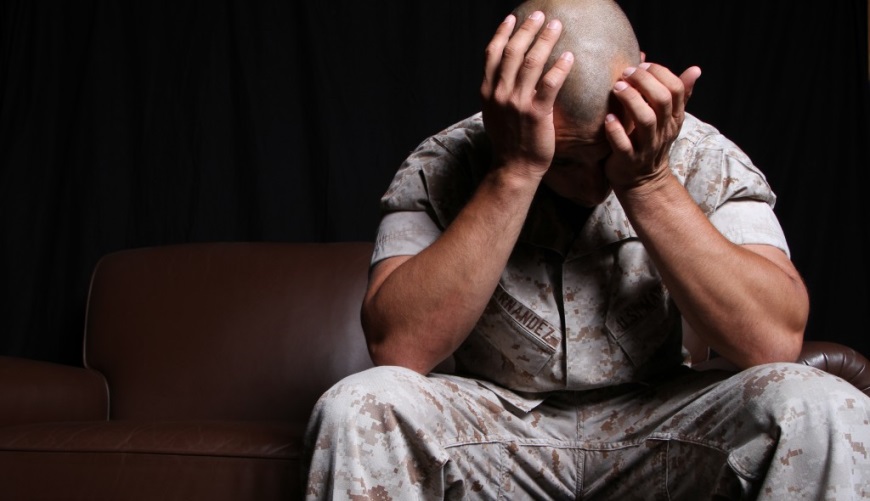 Creative Commons [Flickr, Battling PTSD, May 24, 2010]
אי יכולת לשכוח
ב. התמכרות 
דפוס פעולה נלמד בעל השפעה הרסנית, שהאדם המכור מתקשה מאוד להיפטר ממנו, כלומר מתקשה ללמוד לעשות משהו אחר במקומו.

למידה על-פי עקרונות ההתניה האופרנטית:
חיזוק מעלה את הסבירות להתנהגות חוזרת
חיזוק
התנהגות
אי יכולת לשכוח
תחושת החיזוק נובעת משחרור דופאמין באזור הנוקלאוס-אקומבנס, מרכז התגמול במוח.

מגוון דברים חיוניים שמועילים לגוף גורמים לעירור מרכז התגמול:
צחוק
פעילות גופנית
קבלת מחמאה או ציון טוב
ועוד
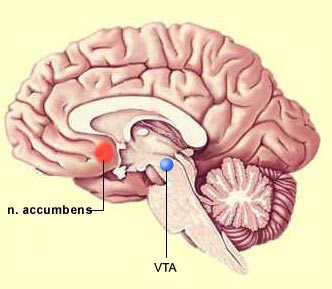 Gustavocarra     CC BY-SA 3.0
אי יכולת לשכוח
ב. התמכרות 
למידה שמייצרת התמכרות מצייתת לעקרונות ההתניה האופרנטית:
שימוש חוזר בסם
חיזוק מעלה את הסבירות להתנהגות חוזרת
חיזוק
תחושת הנאה
שימוש בסם
אי יכולת לשכוח
בעוד שדברים חיוניים מעוררים שרשרת תגובות שסופה שחרור דופאמין במרכז התגמול ותחושת הנאה, סמים משפיעים ישירות על המוח ומגבירים את רמות הדופאמין 
במרכזי התגמול במוח.

כך הם  גורמים לתחושת הנאה מבלי להיות מועילים או בריאים.

עם הזמן, יש צורך במנת סם גדולה יותר כדי לעורר את מרכזי התגמול,
ונזקי הסם הופכים הרסניים.
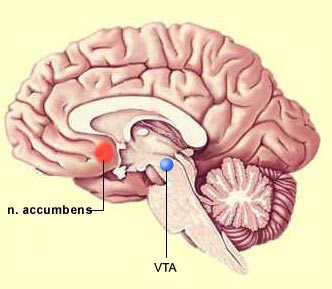 Gustavocarra     CC BY-SA 3.0
אי יכולת לשכוח
ב. התמכרות 
למידה שמייצרת התמכרות מצייתת לעקרונות ההתניה האופרנטית:










ככל שהסם מפעיל בצורה מהירה יותר את מרכזי התגמול במוח, כלומר הצימוד בין התנהגות נטילת הסם לקבלת החיזוק – גדל, כך הסם יותר ממכר.
שימוש חוזר בסם
חיזוק מעלה את הסבירות להתנהגות חוזרת
חיזוק
תחושת הנאה
שימוש בסם
אי יכולת לשכוח
ב. התמכרות 
למידה שמייצרת התמכרות מצייתת לעקרונות ההתניה האופרנטית:









כאמור, התמכרות היא למידה, וקשה מאוד להכחיד אותה. לכן מכורים סובלים מ"הידרדרות חוזרת לסם", חזרה לשימוש לאחר גמילה, בעקבות גירוי שמזכיר את התנהגות נטילת הסמים.
שימוש חוזר בסם
חיזוק מעלה את הסבירות להתנהגות חוזרת
חיזוק
תחושת הנאה
שימוש בסם
בעבר היה מסע פרסום של האגודה למלחמה בסמים, בו תלו כרזות נגד שימוש בסמים שהופיעו בהן אביזרי שימוש בסמים (מקטרת, מזרק וכדומה). האם מסע פרסום כזה אפקטיבי?
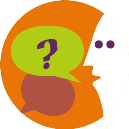 אי יכולת לשכוח
טיפול בהתמכרות על ידי טשטוש/מחיקת זיכרונות
https://www.youtube.com/watch?v=4DHfEzw29SU